Космическая деятельность в России и в миреСовременное состояние и тенденции развития
18.05.2018
«Мировой космический рынок»
Объем (2017 г.) - 350 млрд $US.0,25%  общего ВВП мира. Рост объема 7-9% в годВ два раза быстрее, чем мировая экономика в целом (3,9%).
Доли основных направлений космической деятельности. Оценка основана на стартовой массе ракет-носителей, использованных для работ по указанным направлениям.
Больше 1 млрд
Роль и место разных стран в космической деятельности
Страна, имеющая собственные космодром, ракеты-носители и свои спутники ("космическая держава") – 10
Страны, имеющие свои спутники - 76. (По состоянию 31.12.2017).В этом году свои первые спутника запустили Кения, Коста-Рика и Бангладеш. 
Страны, использующие результаты космической деятельности – все страны мира.
Цели и задачи отечественной космонавтики
Цели ФКП-2025
Цели и задачи отечественной космонавтики
Что после  МКС?
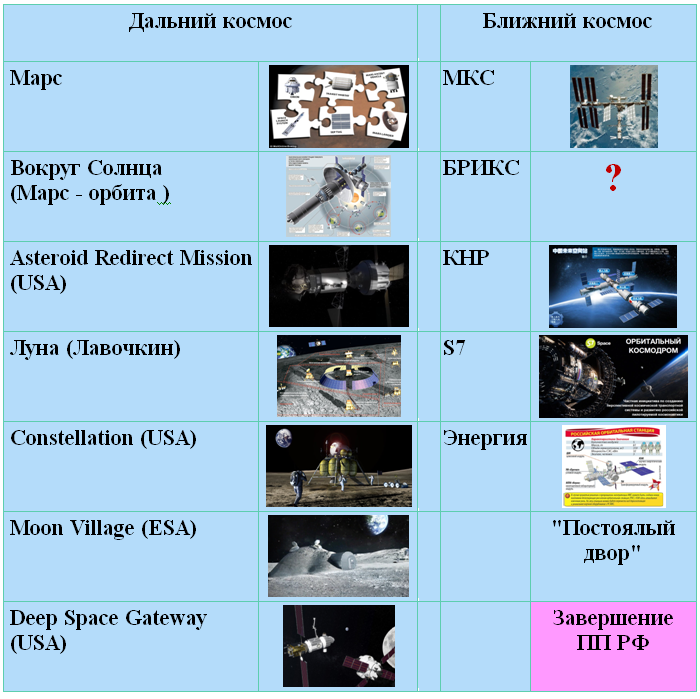 Основные негативные факторы
На Российскую Федерацию приходится по разным оценкам специалистов от 0,5 до 1% общего объема МКР. 

При этом, доля России в государственном финансировании космической деятельности составляет свыше - 5%, 

В физическом выражении (суммарная стартовая масса ракет-носителей приходящаяся на российские космические аппараты) – более 16%.

Численность занятых в ракетно-космической отрасли в России составляет около 250 тыс. человек (0,35% всех занятых), что в три раза больше, чем в США.
Первоочередные задачи для РФ:
Разработать предложения по систематизации правовой базы космической деятельности, устранению противоречий и правовых пробелов.
Разработать предложения по коррекции правового определения термина "космическая деятельность".
Оптимизировать использование  выручки от зарубежных космических контрактов.
Рассмотреть вопросы привлечения не бюджетных средств для финансирования космической деятельности
Принять меры по облегчению доступа предприятий к выполнению работ в сфере космической деятельности.
Рассмотреть вопросы оплаты космических услуг федеральными и региональными органами власти.

Рассмотреть вопросы информирования юридических и физических лиц о перспективах их участия в космической деятельности.
Концепция? Видение перспектив?
Кризис – основа быстрого роста?
В докладе использовались материалы:
Госкорпорации «Роскосмос»
https://www.roscosmos.ru/

Портала  http://ecoruspace.me/

Satellite Industry Association
https://www.sia.org/

Space Foundation
https://www.spacefoundation.org/

Euroconsult
http://www.euroconsult-ec.com/
БЛАГОДАРЮ ЗА ВНИМАНИЕ !
Моисеев Иван Михайлович, 

Руководитель ИКП,
Научный руководитель МКК.
Член Экспертного совета при Правительства РФ

i_mois@mail.ru

http://path-2.narod.ru